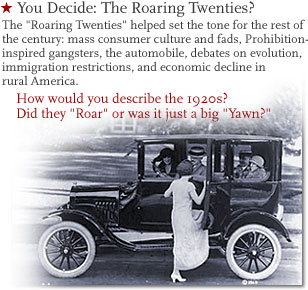 A
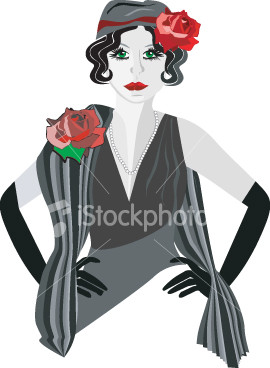 B
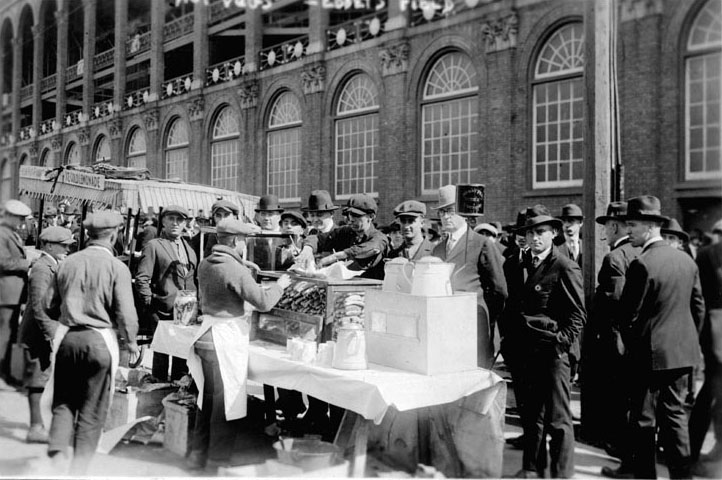 C
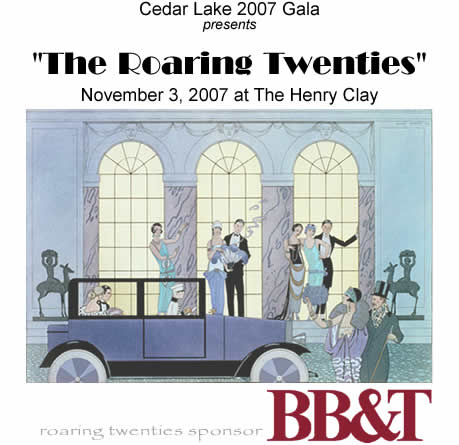 D
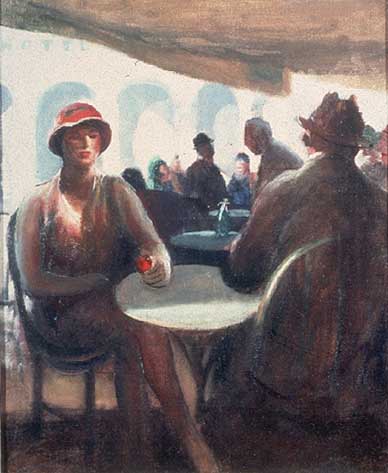 E
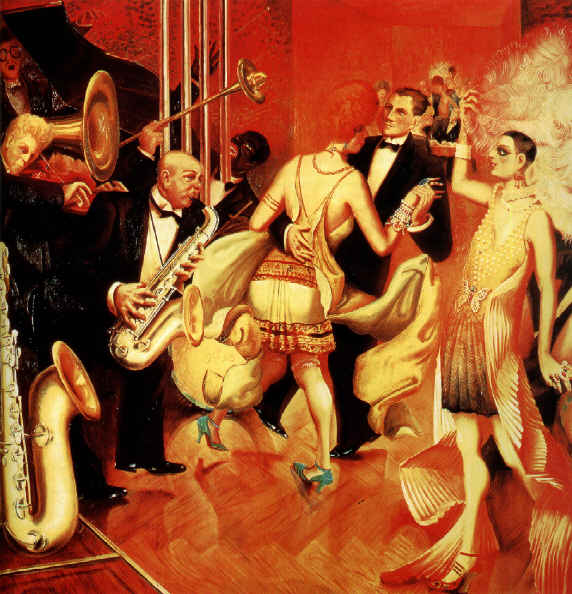 F
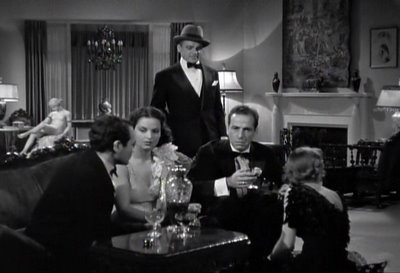 G
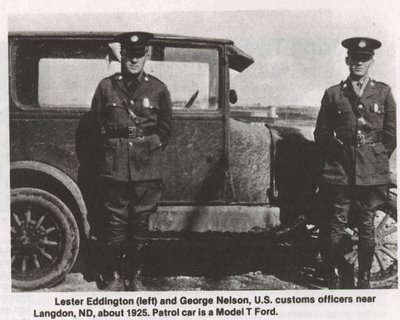 H
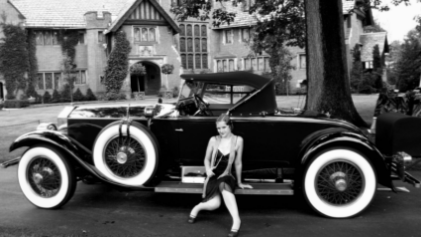 I
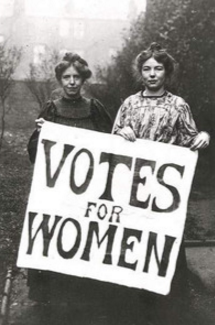 J
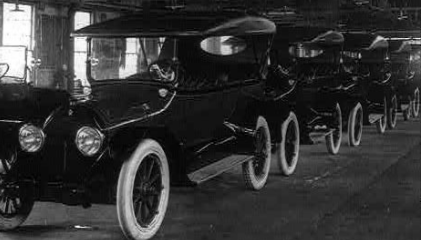 K
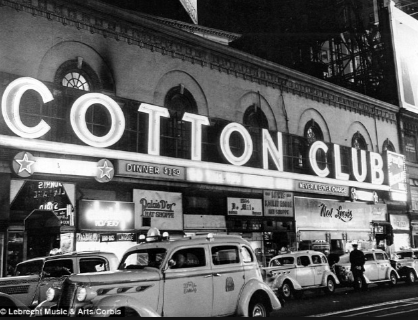 L